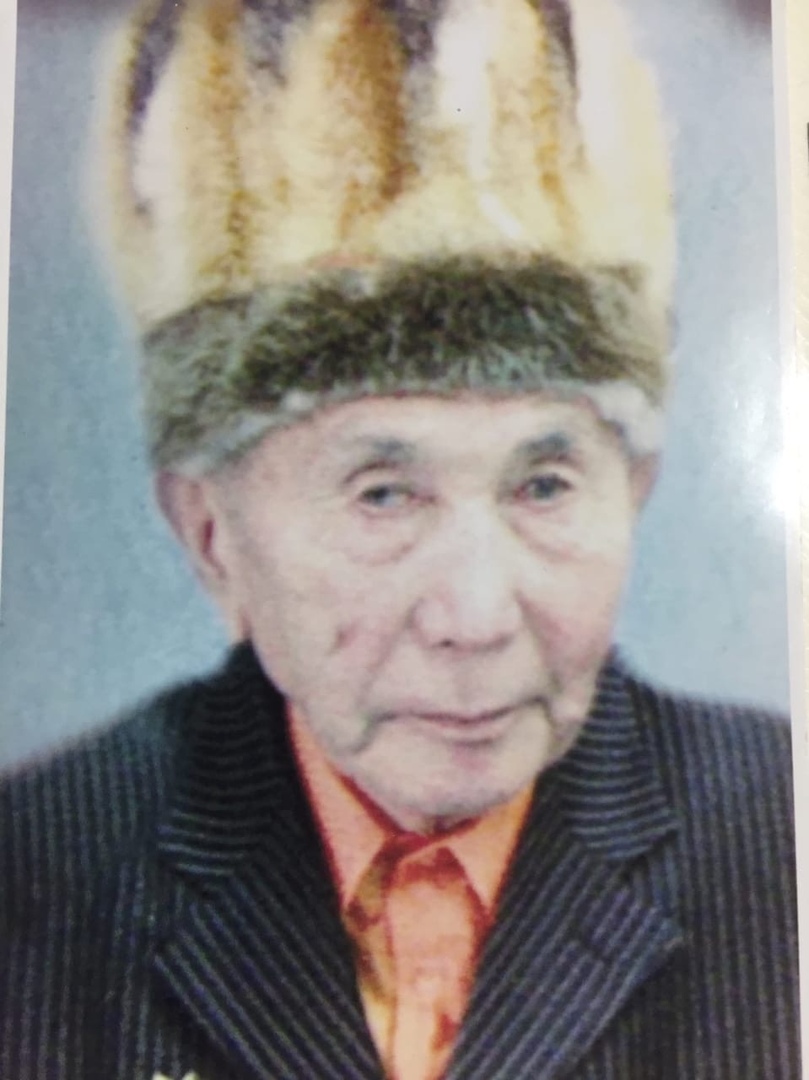 1941
1945
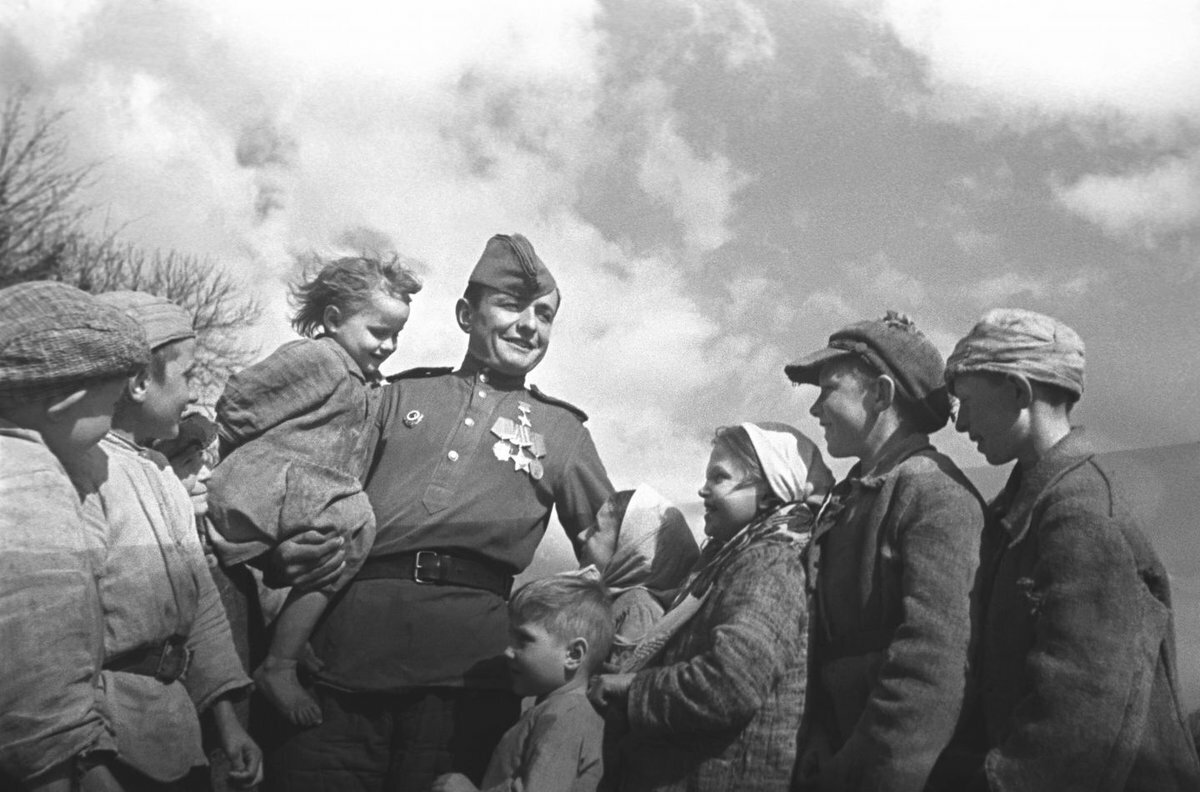 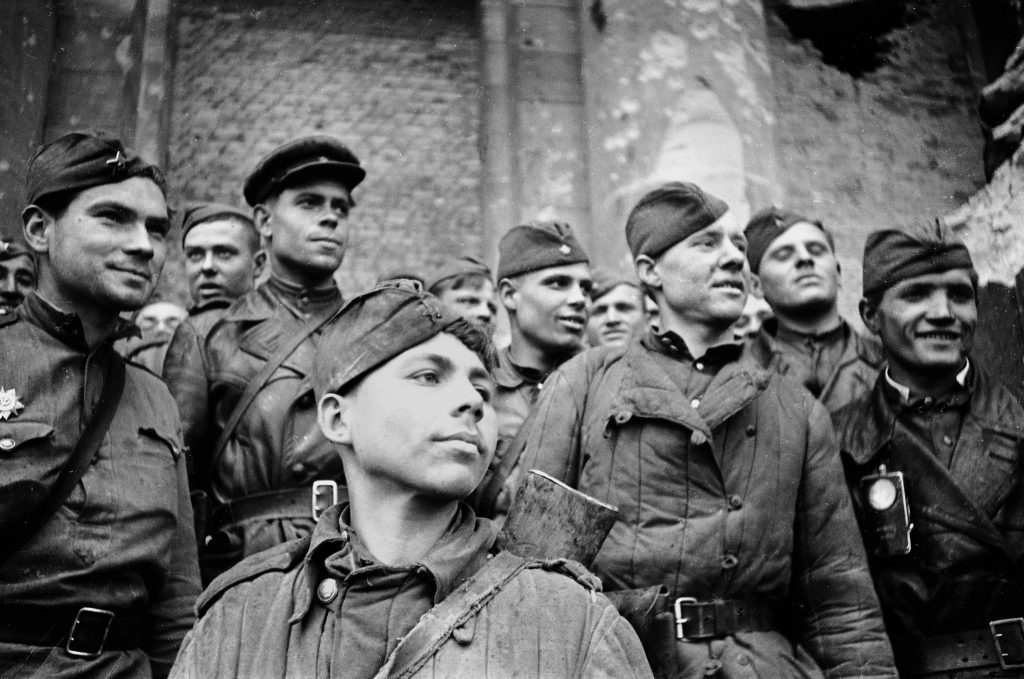 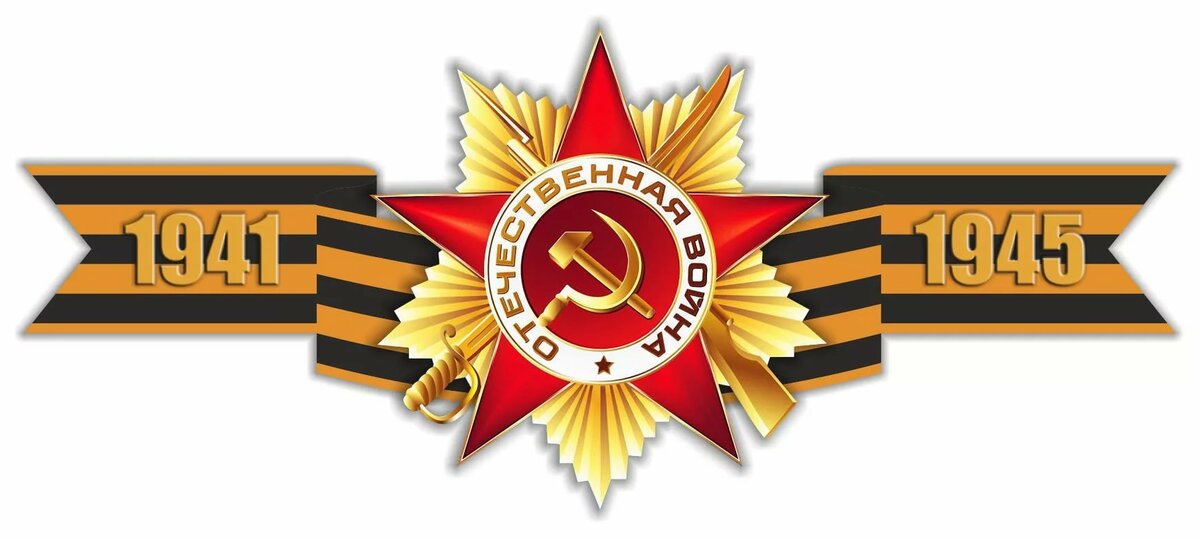 Борошев Роман Уланович
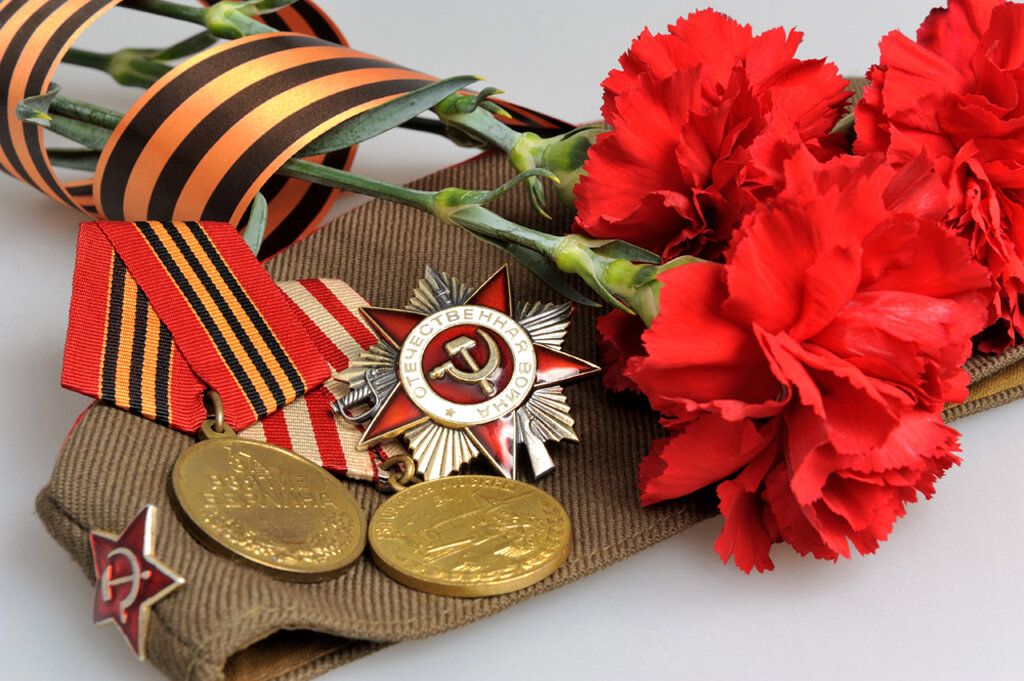 Борошев Роман Уланович

Родился 29 июня 1927 года в с.Шиба. Призван в 1944 году. Рядовой. Пулеметчик. Воевал на 2 Украинском фронте в 288 стрелковом полку, Забайкальском, Дальневосточном фронтах. Награжден  орденами Отечественной войны II степени, «Знак почета», медалью « За победу над Германией». Ветеран труда.
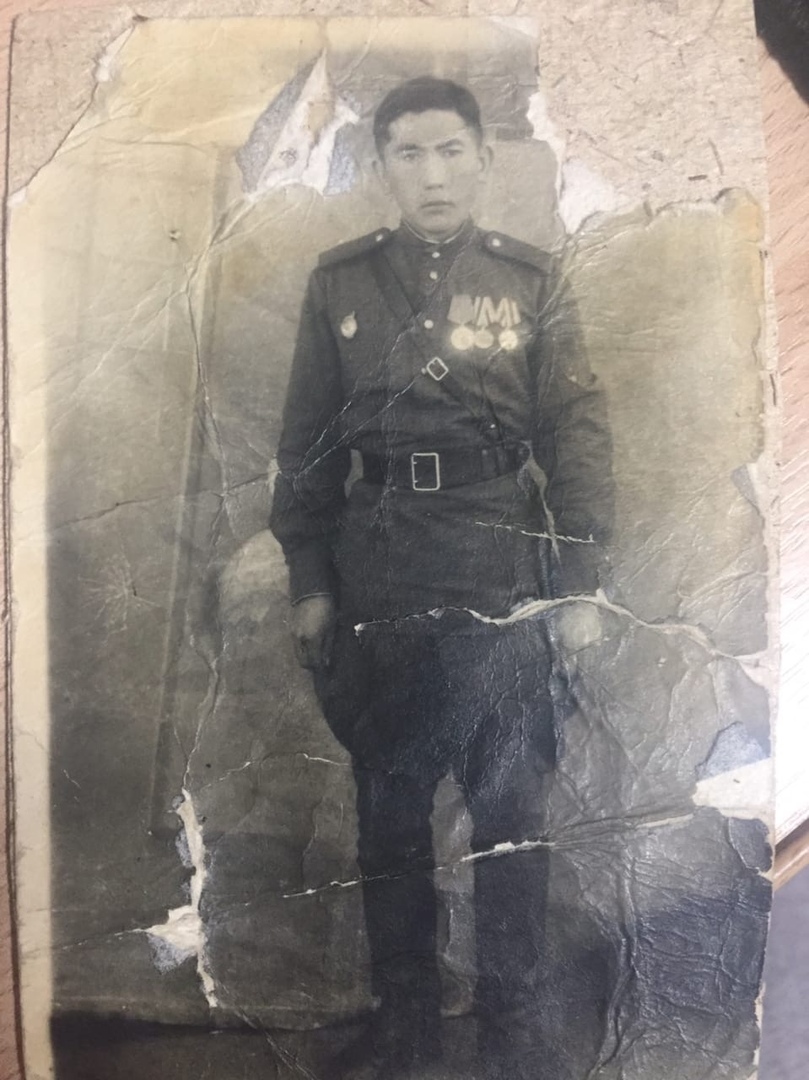 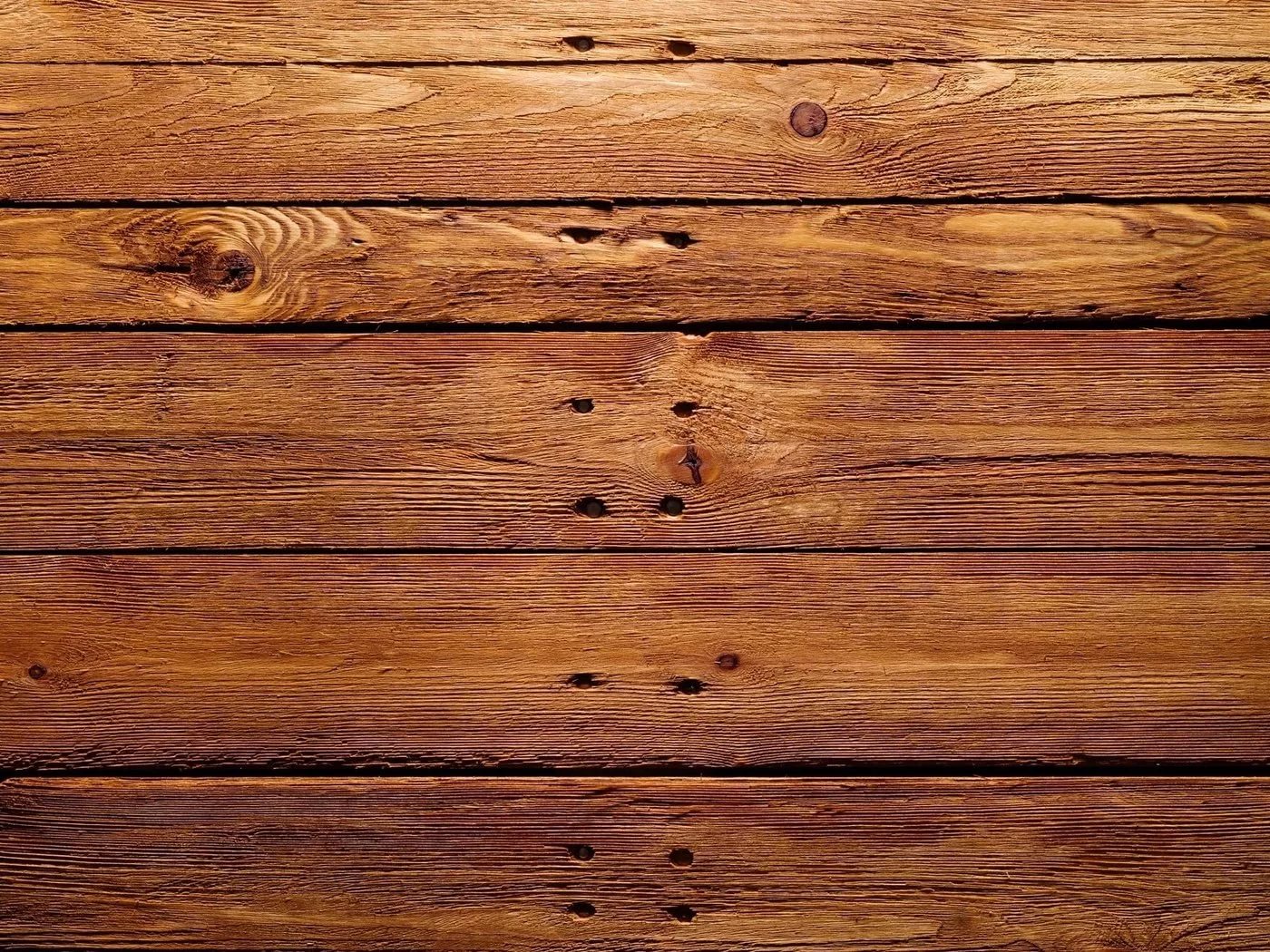 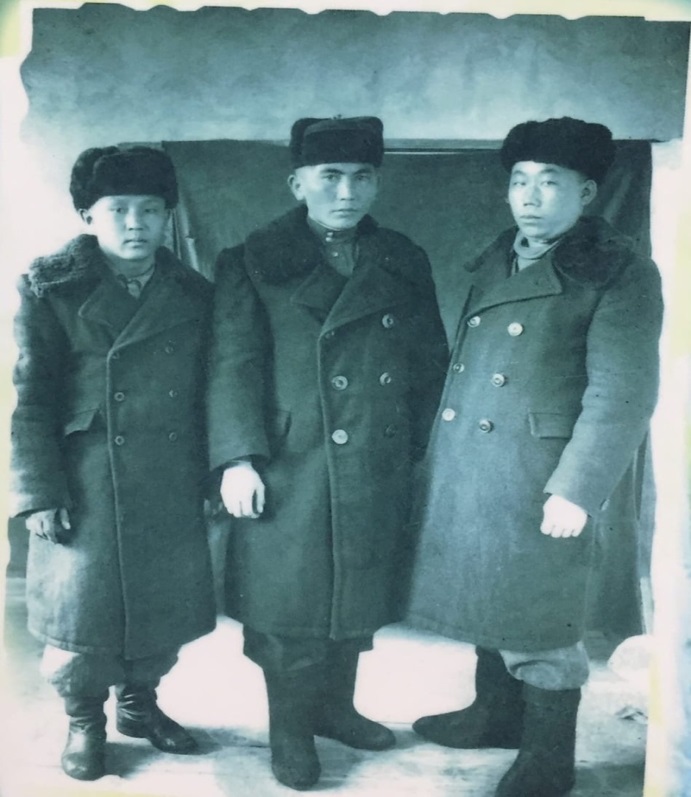 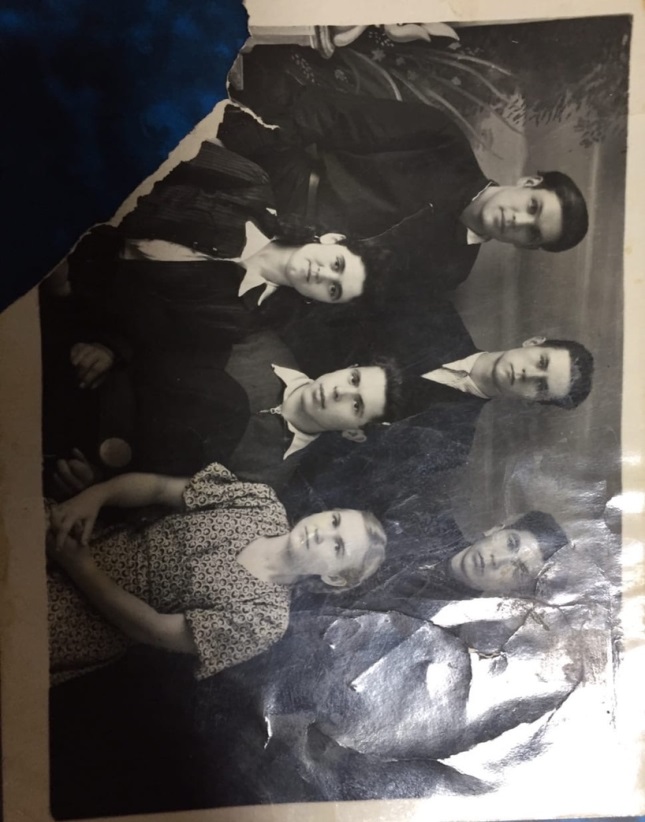 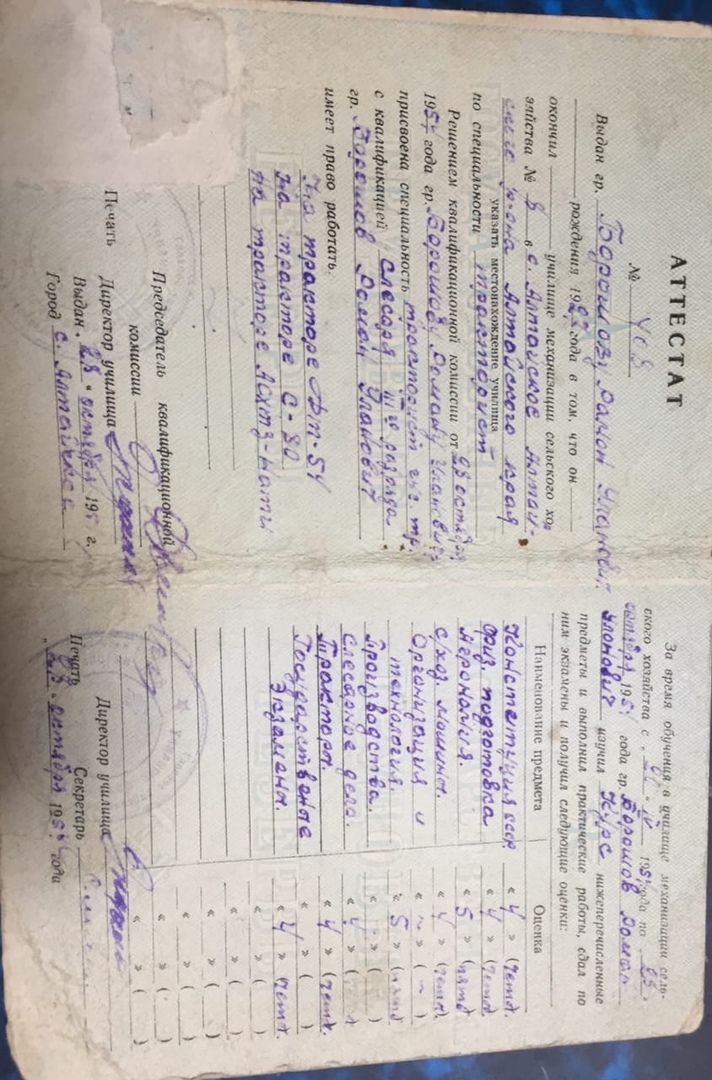 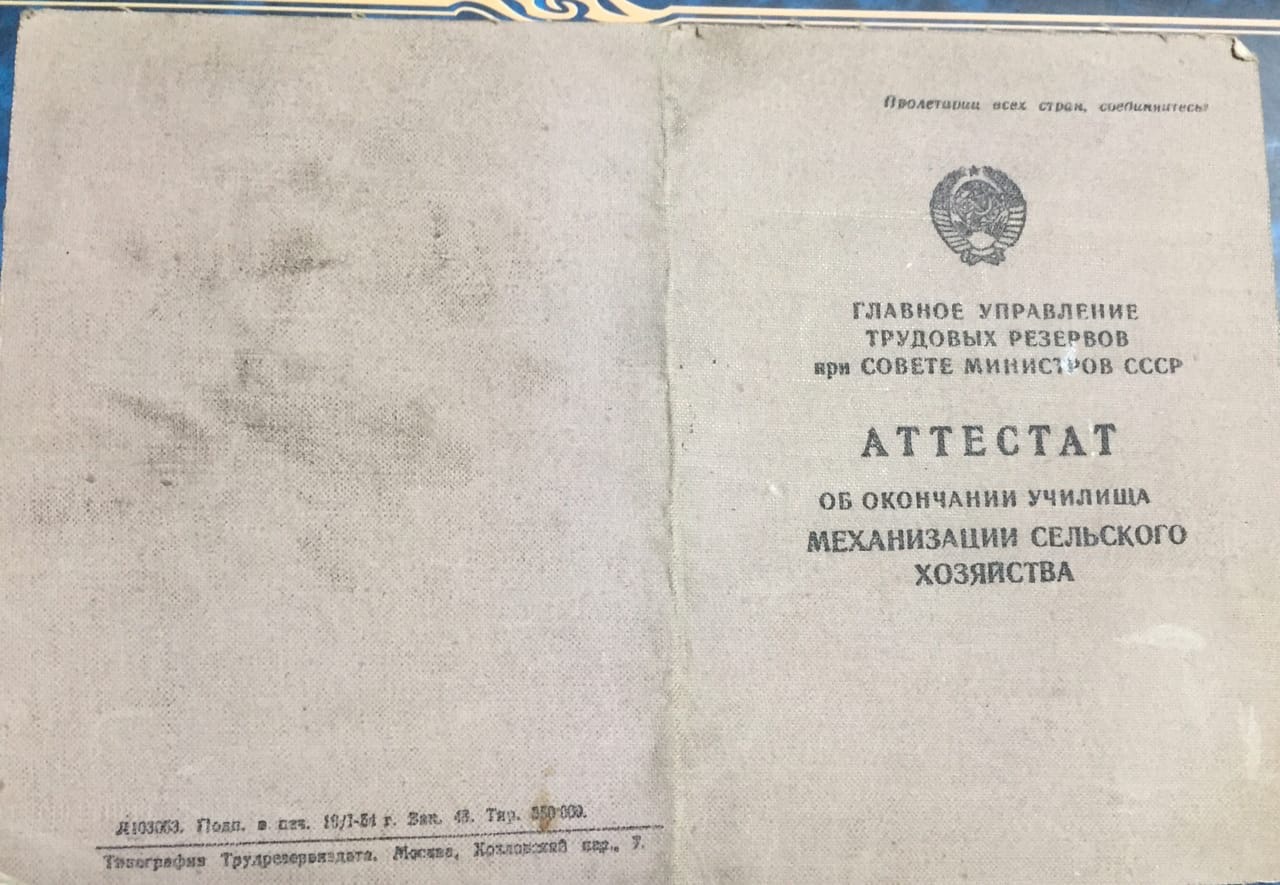 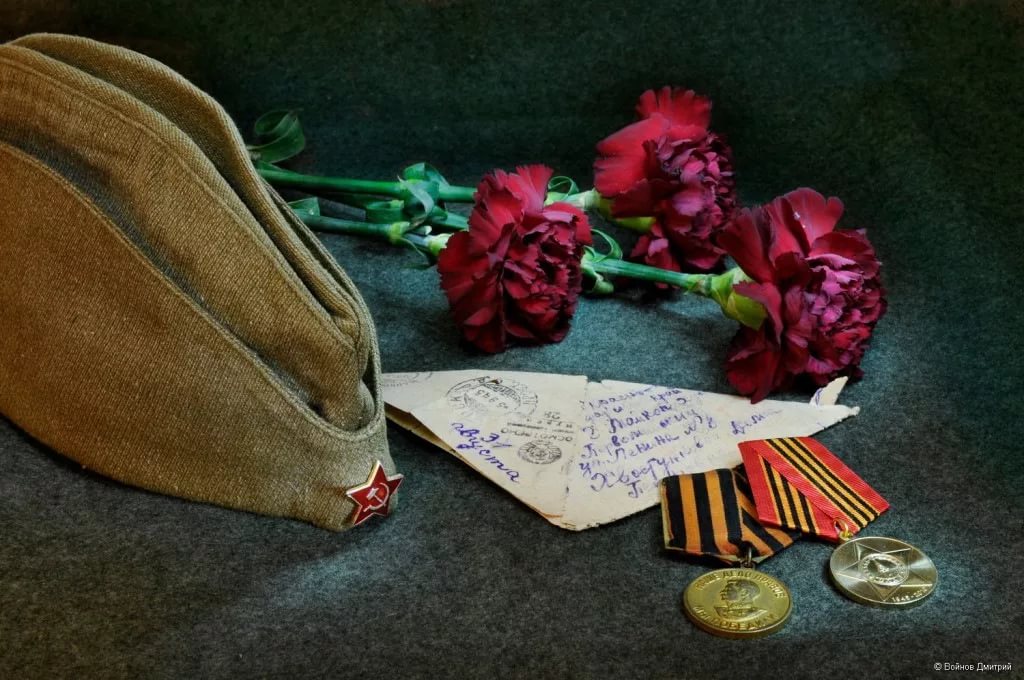 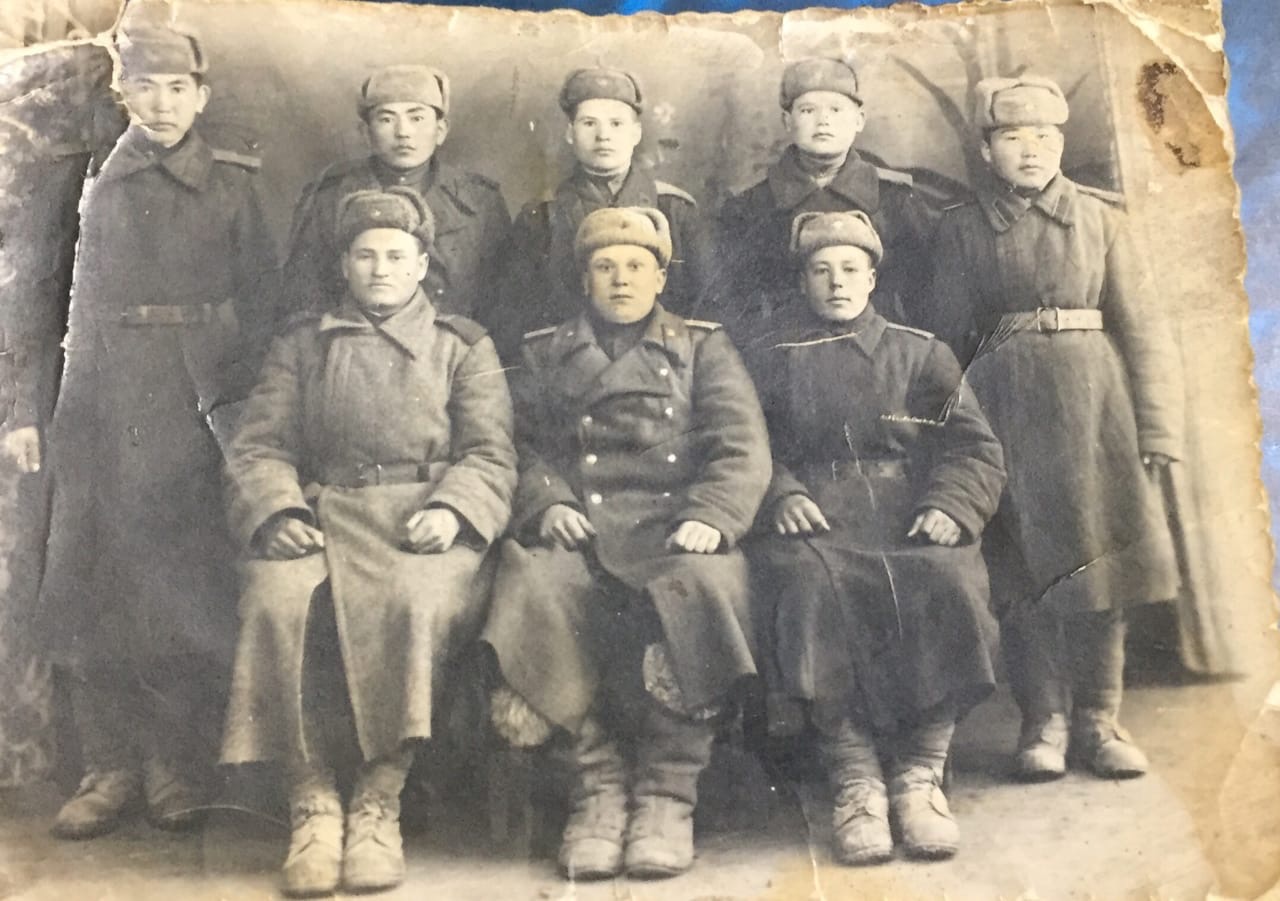 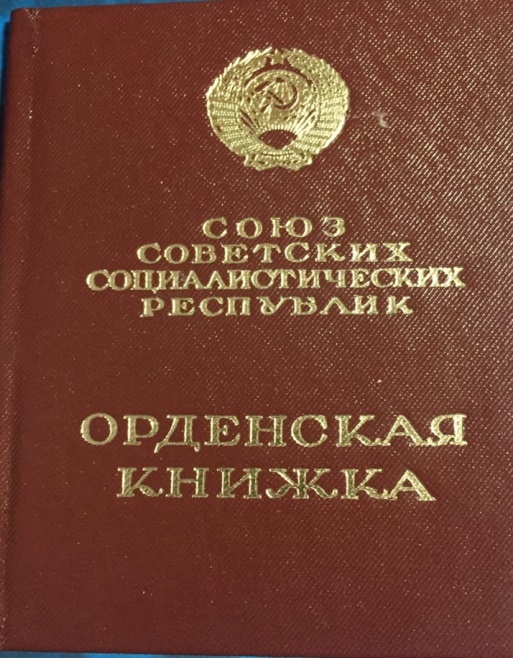 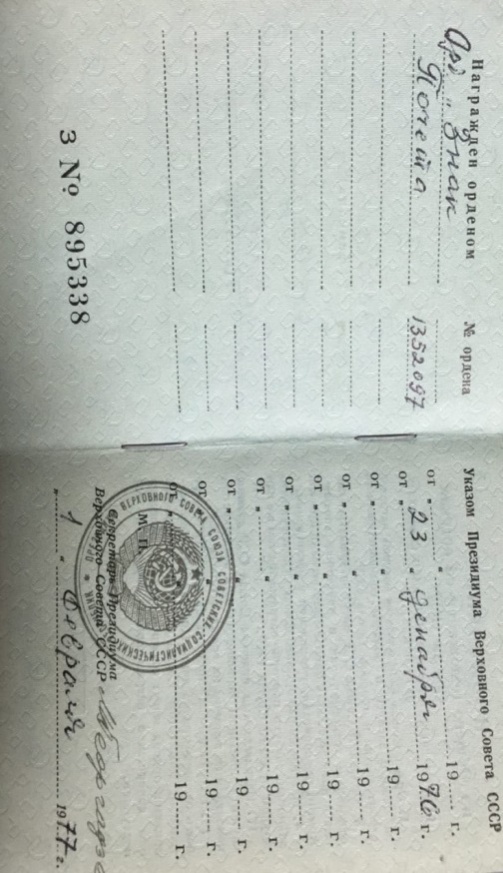 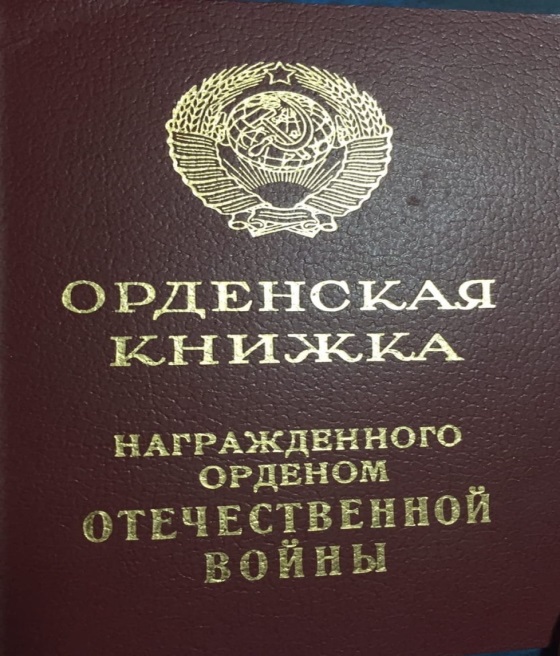 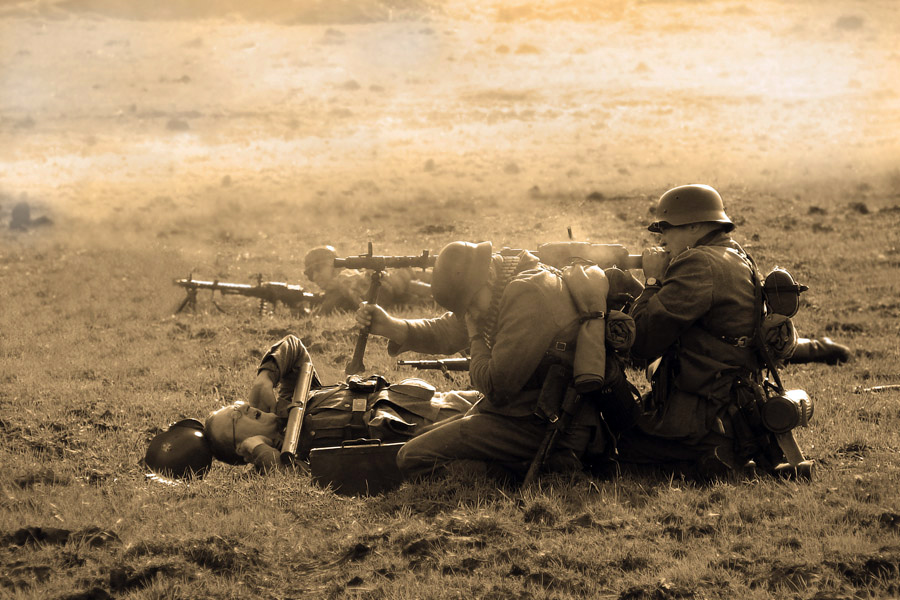 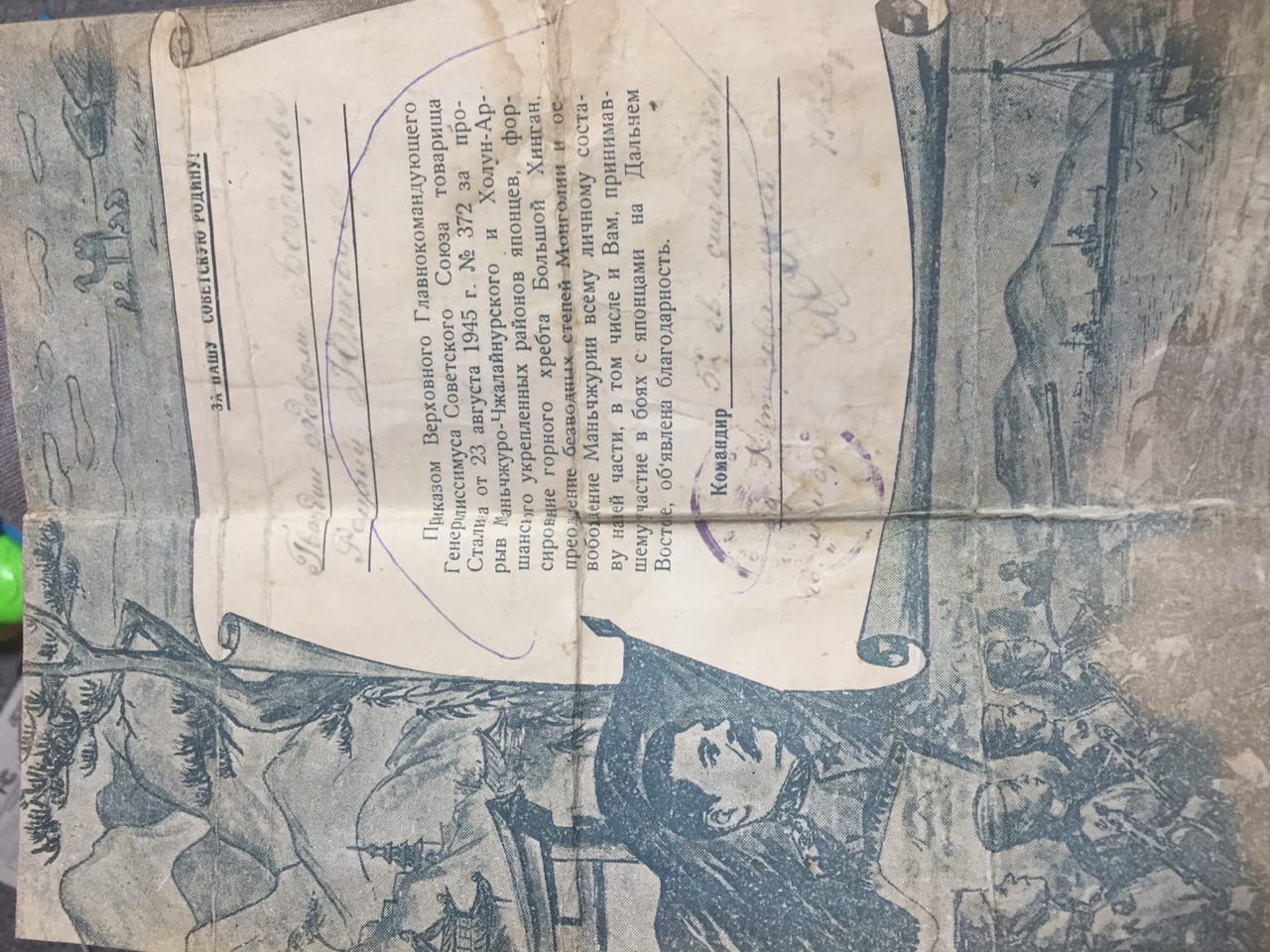 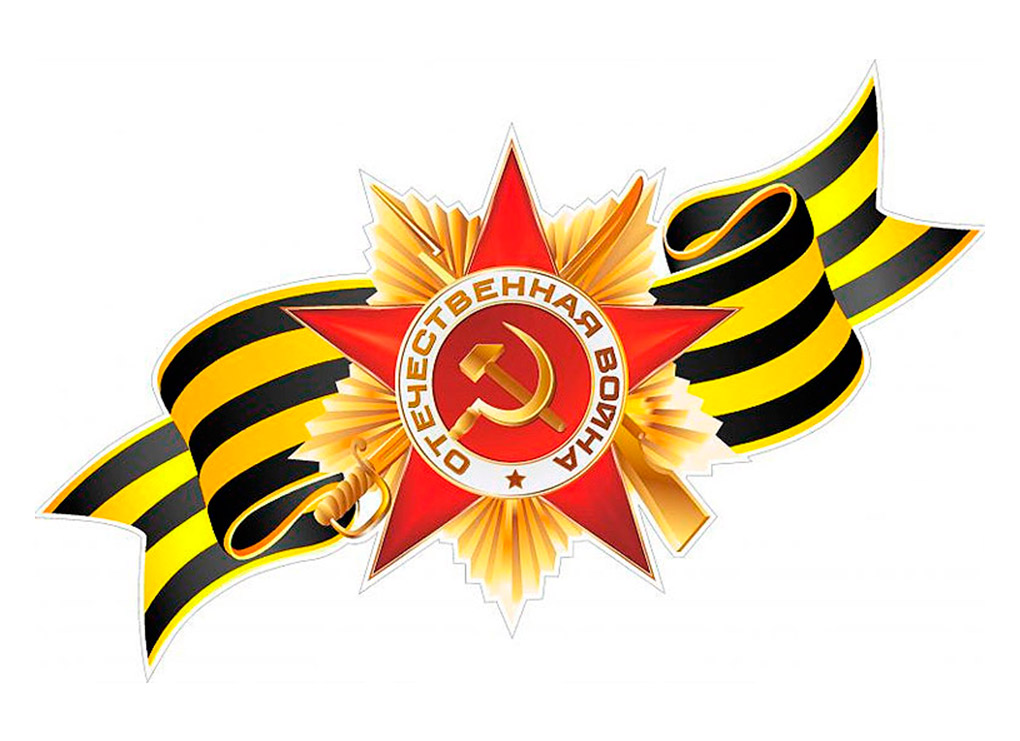 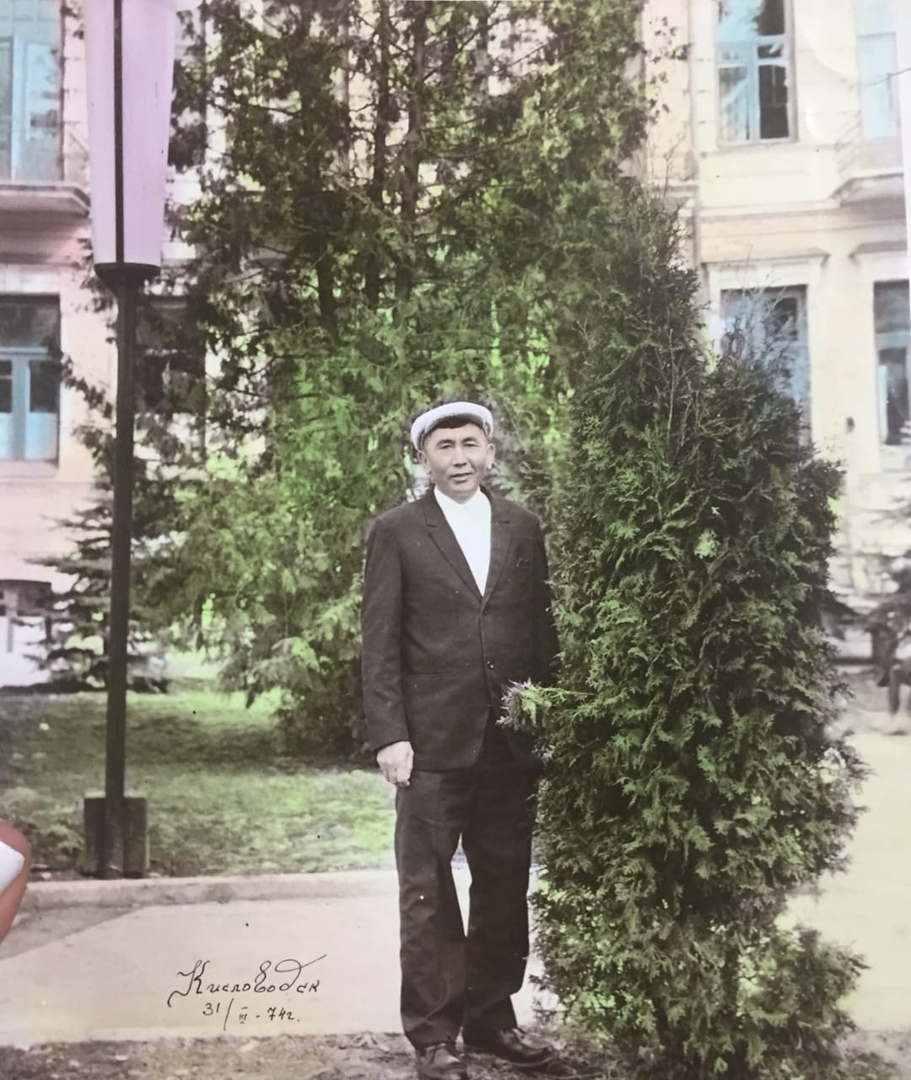 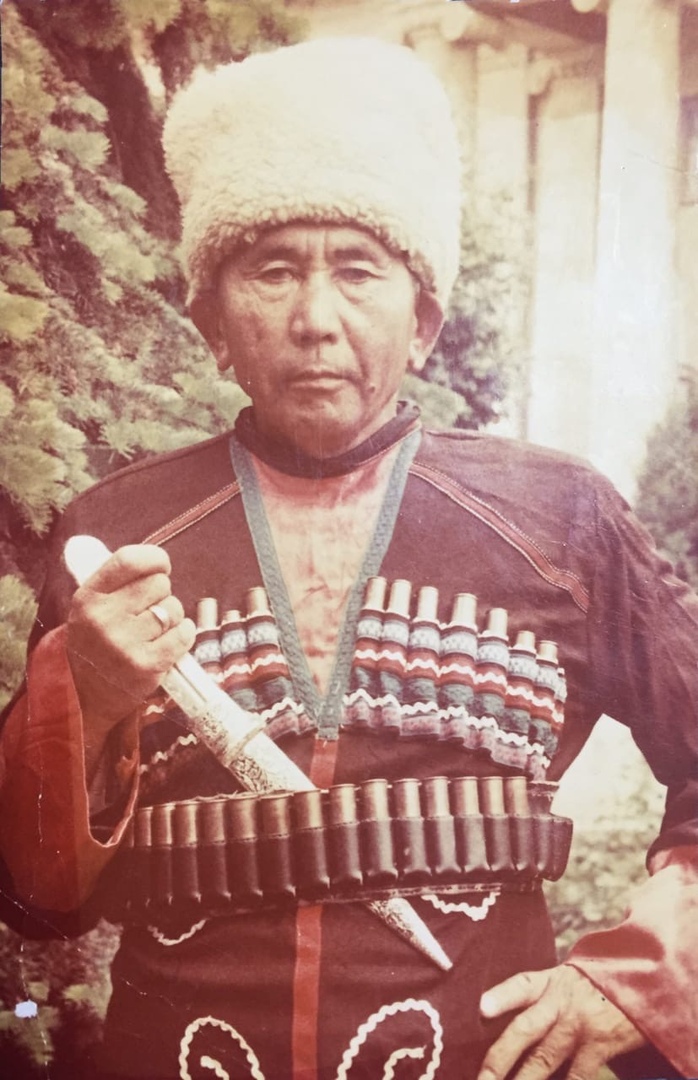 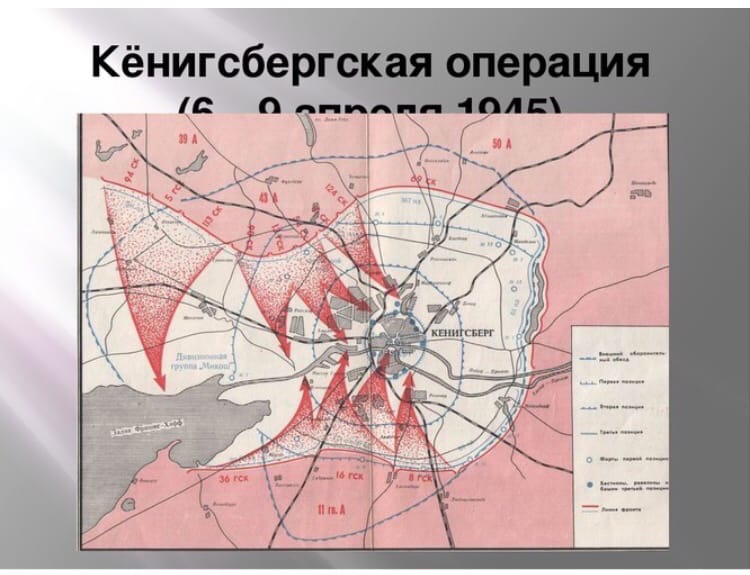 Министерство Образования Российской Федерации Горно-Алтайский Государственный Университет
Презентация
по дисциплине: « История» 
На тему : « Мой прадед!»





Выполнила: Борошева А.А
Руководитель : Басканакова И.В